Atoms and Electrons
Ions: Cations, Anions, and Their Abbreviations
After today, you will be able to…
Describe how anions and cations are formed
Give the resulting charge for an ion from the number of protons and electrons
Show the appropriate abbreviations for ions with mass number, atomic number, and charge
What is an ion?
An atom or group of atoms that has a positive or negative charge.  

Ions form when an atom gains or loses electrons.
How to Write Ions
An ionic charge is written as a  sign (positive ‘+’ or negative ‘-’) followed by a number.
The number represents the amount of electrons gained or lost.
Cations
An atom or group of atoms with a positive charge.
Metals lose electrons to become cations.
Cations
Have the same name as the element that forms them, but different chemical properties.

Ex: Sodium and Calcium
Na+1 = Sodium cation
Ca+2 = Calcium cation
Anions
Atoms or groups of atoms with a negative charge

Nonmetals tend to form ions by gaining electrons
Anions
The name of the anion is the element name with “-ide” on the end

Ex: Oxygen and Chlorine
O-2 = Oxide anion
Cl–1 = Chloride anion
Easy Way to Remember:
Ion formation is like dieting: 

Losing (electrons) is positive (cations formed).

Gaining (electrons) is negative (anions formed).
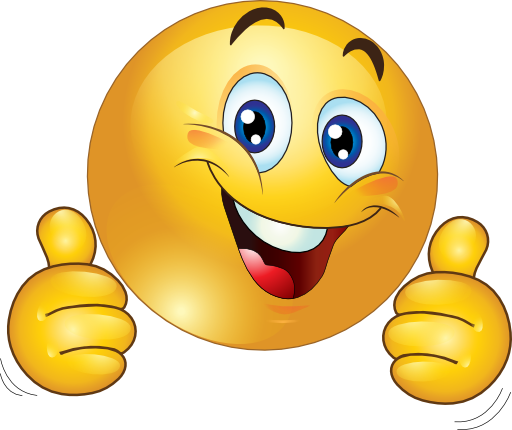 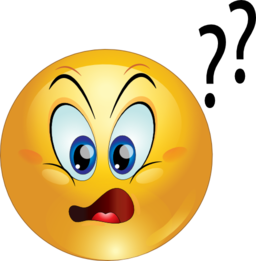 9    +2
Be
4
7    +1
Li
3
Abbreviations…
Charge
Mass Number
Atomic Number
Charge
Mass Number
Atomic Number
Practice makes perfect! 
32
16
32
16
18
16
-3
14
N
14
7
7
7
-1
35
17
18
Cl
17
40
+2
20
20
18
20
Questions?  Begin WS#3
20